Preguntas de Repaso Prueba Institucional N°1
Objetivo: Autoevaluar el conocimiento de la totalidad de habilidades de la unidad de n°enteros a través de preguntas con alternativas
1. Cierto día de invierno, la temperatura a las 4 de la mañana fue 0 °C y al mediodía subió 8 grados Celsius. ¿Cuál fue la temperatura al mediodía?
0°
4°
8°
12°
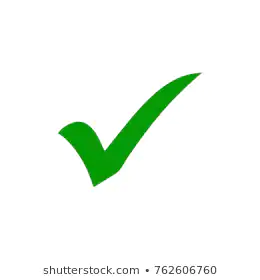 2. Eratóstenes, matemático griego , nació en el año 276 a. C. y murió en el 194 a. C. ¿Cuántos años vivió aproximadamente?
470 años
82 años
-82 años
-470 años
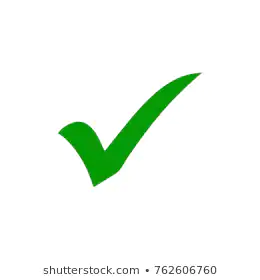 3.Clístenes, político griego, nació el año 570 a. C. y falleció el año 507 a. C. ¿Cuantos años han pasado desde su muerte hasta el año 2019?
2.526 años
1.512 años
-1.512 años
-2.526 años
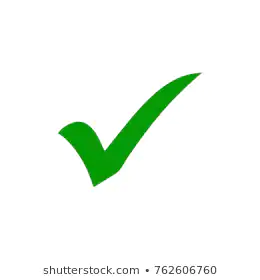 4. Un gusano está en un pozo a 40 m. de profundidad. Si cada día avanza 4 m hacia la superficie, ¿A qué profundidad se encuentra luego de una semana?
20 m.
12 m.
-12 m.
-20 m.
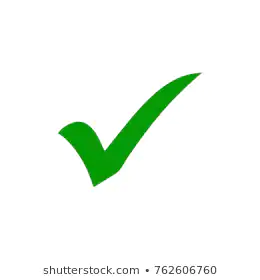 5. Un tesoro se halla hundido en el mar  a 568 metros. Un globo aerostático informa sobrevuela el hallazgo  a 300 metros sobre el nivel del mar.¿A qué distancia se encuentra el tesoro del globo?
868 m.
268 m.
-268 m.
-868 m.
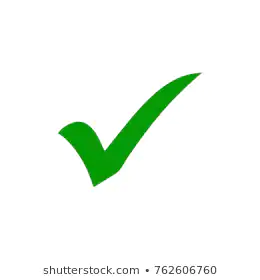 6. En un juego de cartas Pablo jugó 4 veces y obtuvo: 10 puntos a favor, 3 en contra, 2 en contra y 1 en contra, respectivamente. Al terminar los juegos, ¿Con cuántos puntos quedó Pablo?
6 a favor
4 a favor
4 en contra
6 en contra
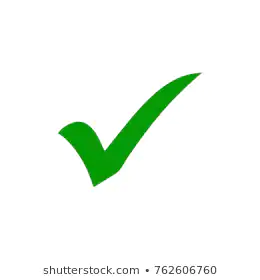 7.¿Cuál de los siguientes números es el mayor?
9
-9
4
-4
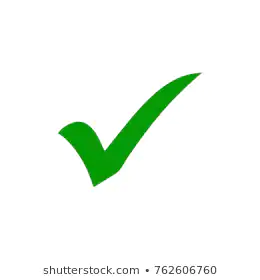 8.¿Cuál de los siguientes números es menor que –15?
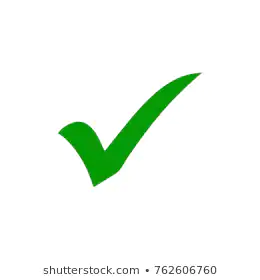 -30
-4
1
46
9. ¿Cual de los sgtes numeros es el menor?
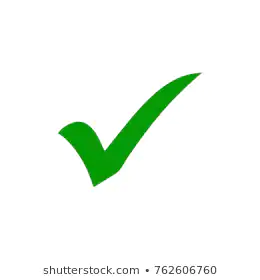 -15
-13
-2
0
10. ¿Cual de las siguientes expresiones es verdadera?
(–3) < (–5)
(+8) < (–8)
(–7) < (–10)
(–2) > (–3)
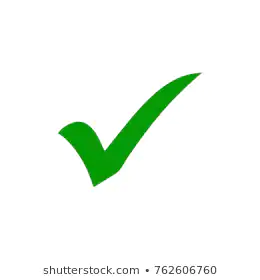 11.¿Cuál de los siguientes números estan ordenados de mayor a menor?
-12, -7, -2, -1, 0, 2, 12
 -1, 2, -7, 0, 12, -2, -12
12, 2, 0, -1, -2, -7, -12
-1, -2, -7, -12, 0, 2, 12
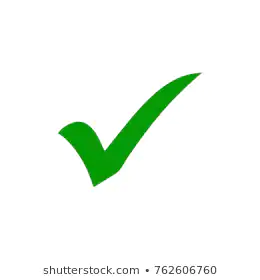 12.¿Cuál de los siguientes números estan ordenados de menor a mayor?
34, 7, 0, 0, -54, -17, -2
-54, -17, -2, 0, 0, 7, 34
7, -17, 0, 34, -54, 0, -2
34, 7, 0, 0, -2, -17, -54
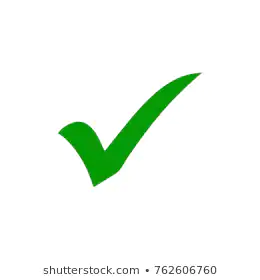 14.¿Cuál de las siguientes alternativas presenta los numeros que faltan ordenados de menor a mayor?
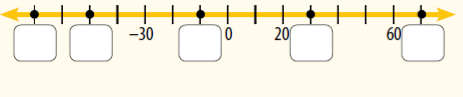 70, 30, -70, -50, -10
-70, -50, -10, 30, 70
 70, 30, -10, -50, -70
-10, -50, -70, 30, 70
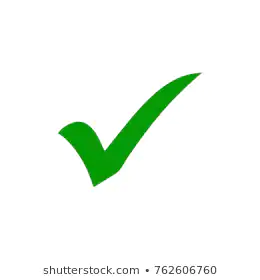 15. K.B.Cea está en la biblioteca, que se ubica en la posición del número cero. Considera que la distancia entre dos lugares con números consecutivos es 100 m. Si camina al cine, ¿qué distancia recorrería?
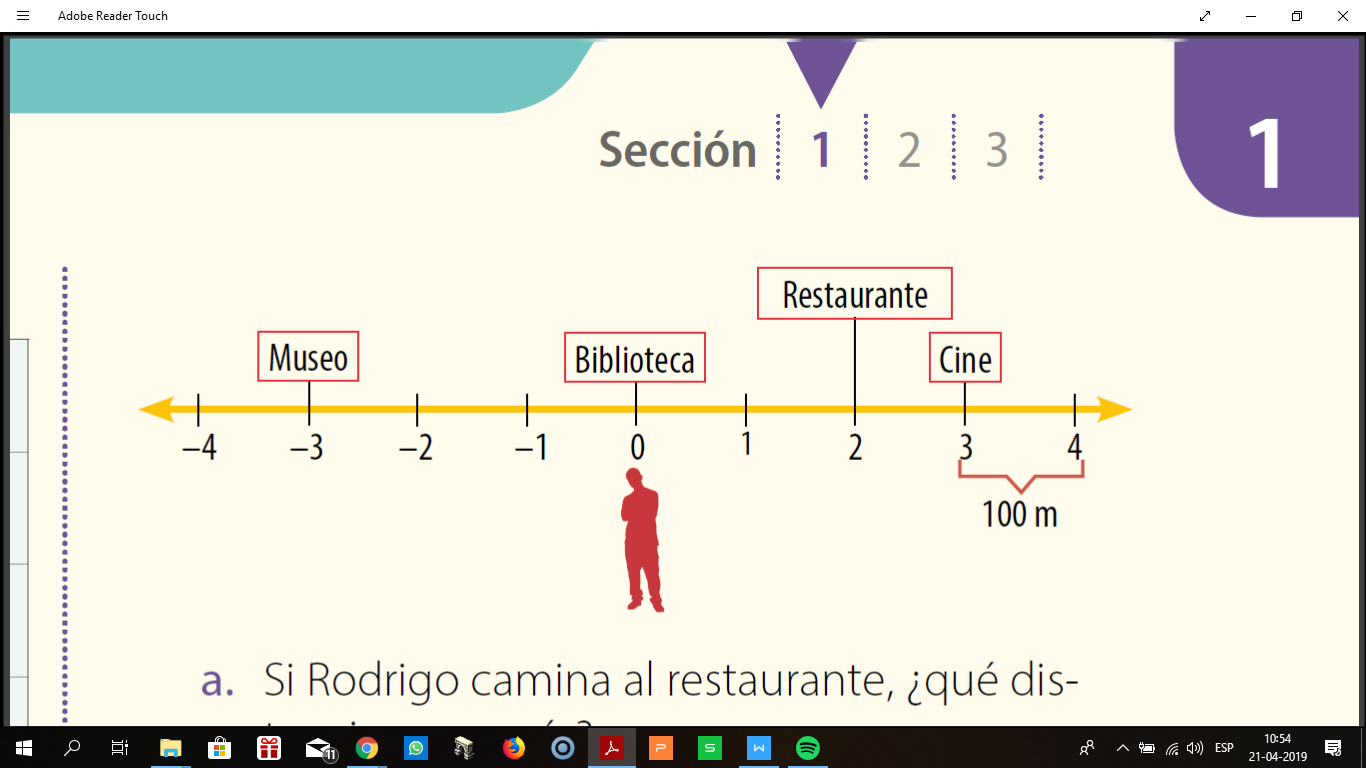 -3 m.
300 m.
-300 m.
3 m.
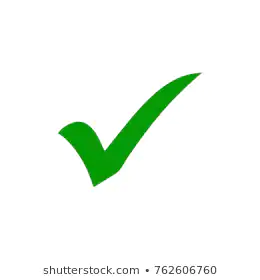 16. K.B.Cea estuvo en la biblioteca, que se ubica en la posición del número cero, y fue al museo. Considera que la distancia entre dos lugares con números consecutivos es 50 m. Al salir del museo, ¿Cuantos metros debe avanzar para llegar al cine?
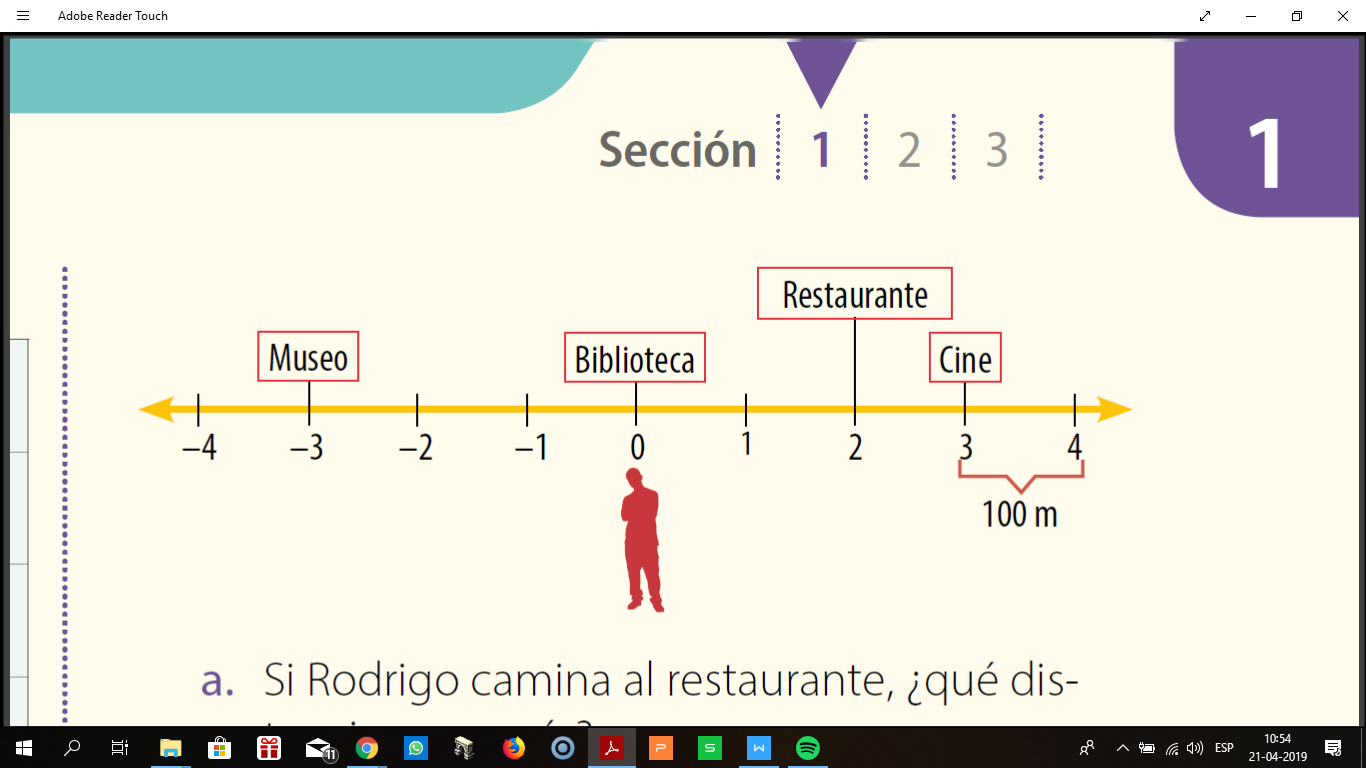 200 m.
250 m.
300 m.
350 m.
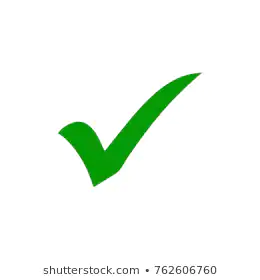 17. ¿Cual de las siguientes afirmaciones es falsa?
A. Los números positivos se ubican a laderecha de los negativos .B. A la izquierda del cero se ubican losnúmeros negativos.C. El cero siempre es menor que los númerospositivos y mayor que los negativos.D. 8 se ubica a la izquierda de -8.
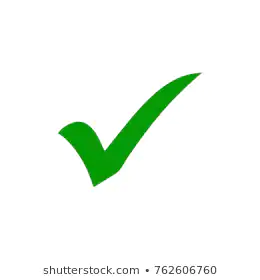 18. ¿Cual de las siguientes afirmaciones es verdadera?
A. 4 se ubica a la derecha de 7.
B. 13 se ubica a la izquierda de 10
C. -2 se ubica a la derecha de -3
D. -1 se ubica a la izquierda -7
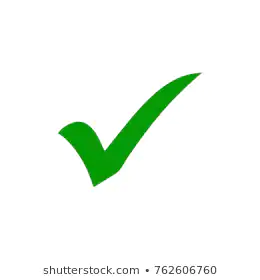 19.¿Cuál es el inverso aditivo del número entero ubicado entre –9 y –7?A. 8B. -8C. 10D. -10
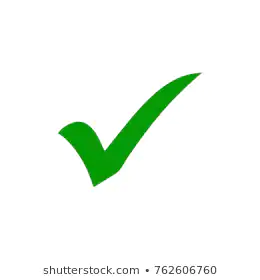 20. ¿Cual de las siguientes alternativas muestra el inverso aditivo del inverso aditivo de -4A. -8B. -4C. 0D. 4
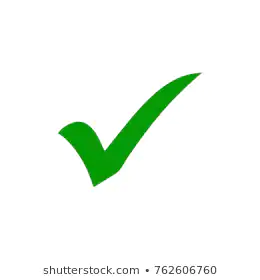 21. ¿Cual de las siguientes alternativas es falsa?A. El inverso aditivo de -1 es 1B. Todos los números naturales tienen inversoaditivo en el conjunto de los números negativos.C. Si el inverso aditivo de un número es 8,entonces el número es (–8).D. El conjunto de los números enteros estácompuesto por los números racionales, el cero y sus inversos aditivos.
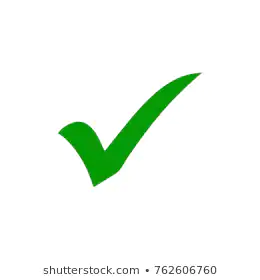 22.¿Cual de los siguientes números es menor que |-10|?A. 20B. 15C. 10D. 5
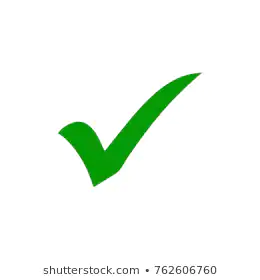 23.¿Cual de las siguientes afirmaciones es falsa?A. El valor absoluto de un número enteropositivo es siempre positivo.B. El valor absoluto de un número entero es un número negativo.C. El valor absoluto de un número no siempre es mayor que el mismo numeroD. El valor absoluto de un entero negativo siempre es positivo
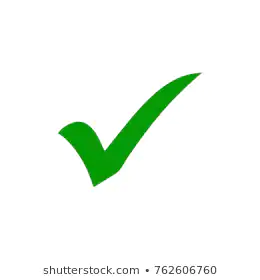 24.¿Cual de las siguientes afirmaciones es verdadera?A. 4 > 7B. 8 > –14C. –2 < –21D. –20 < –28
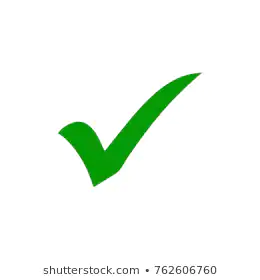 (-2) + 5
25.-
-7
-3
3
7
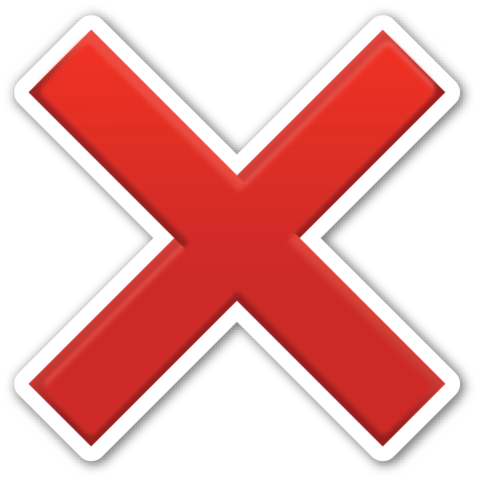 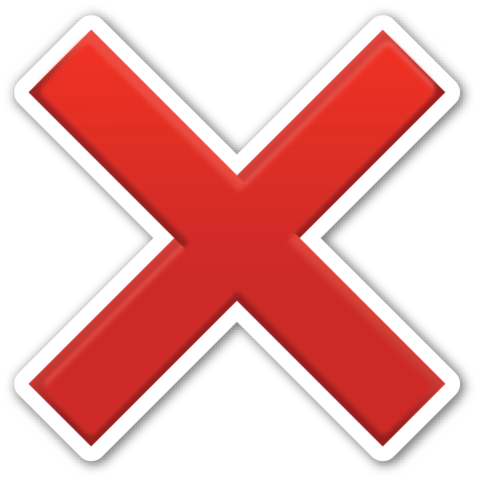 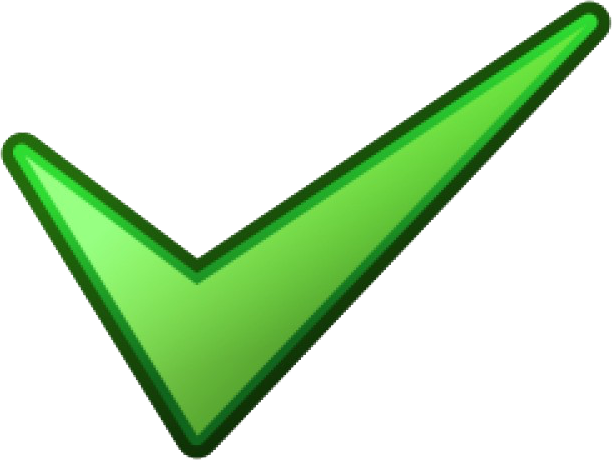 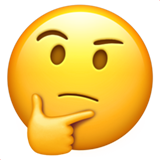 (-2) + (-5)
26.-
-7
-3
3
7
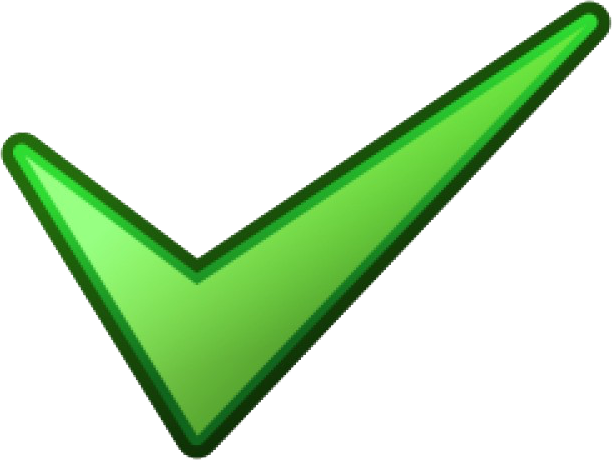 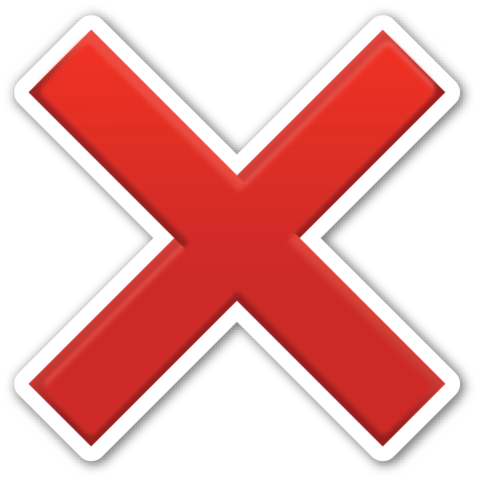 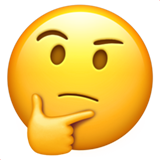 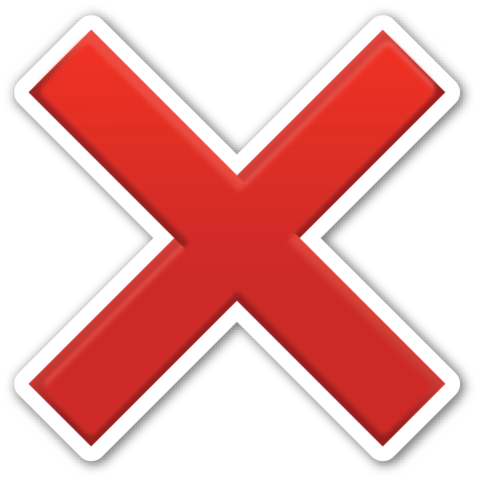 2 + (-5)
27.-
-7
-3
3
7
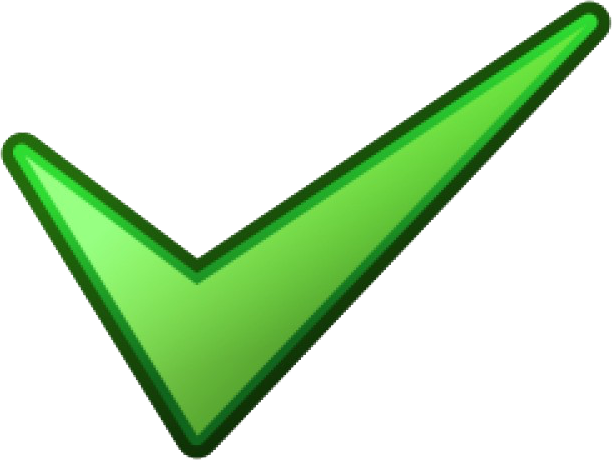 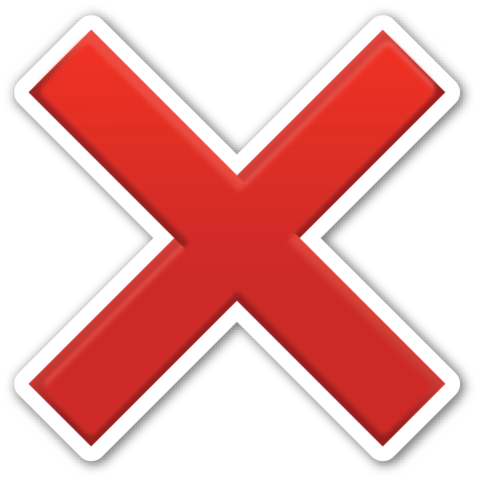 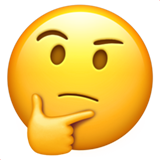 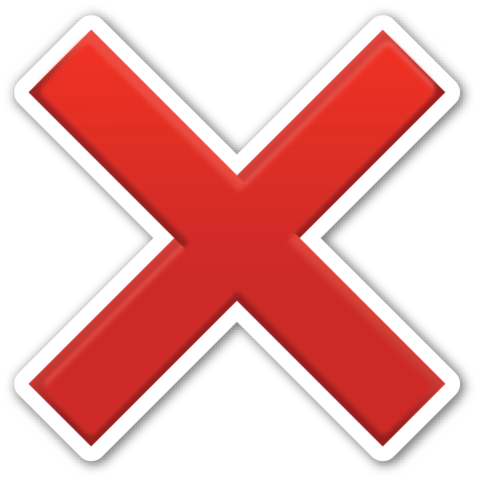 2 + 5
28.-
-7
-3
3
7
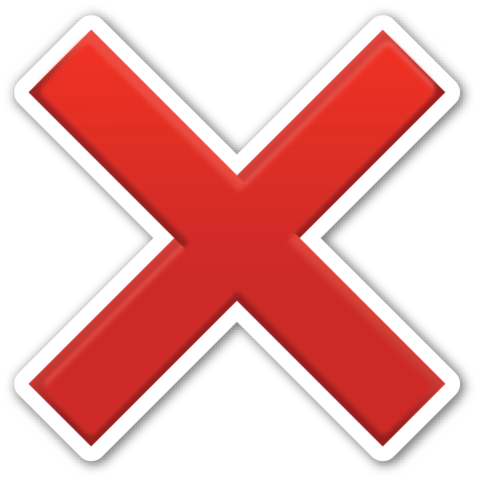 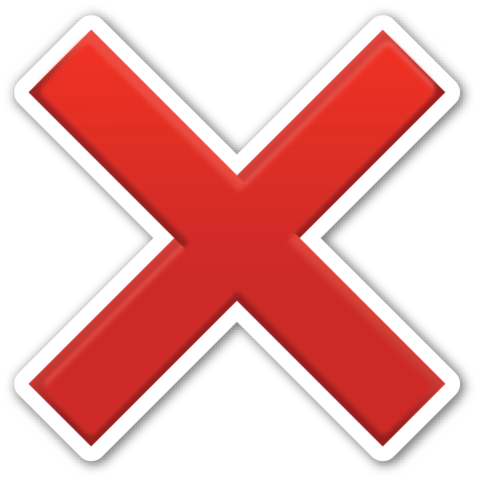 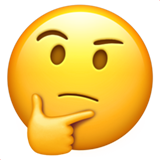 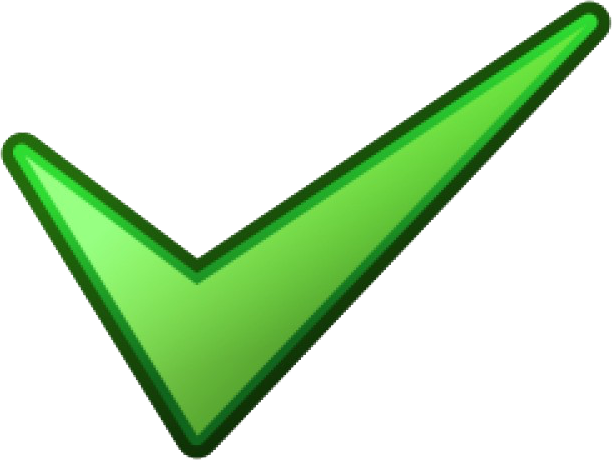 (-3) + 7
29.-
-10
-4
4
10
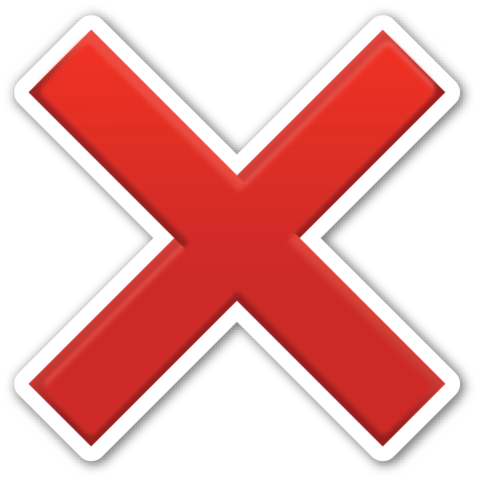 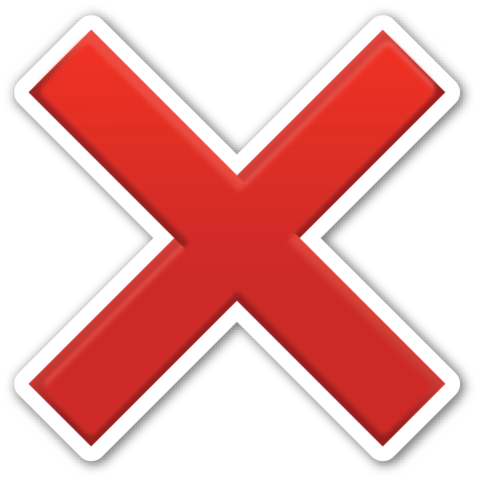 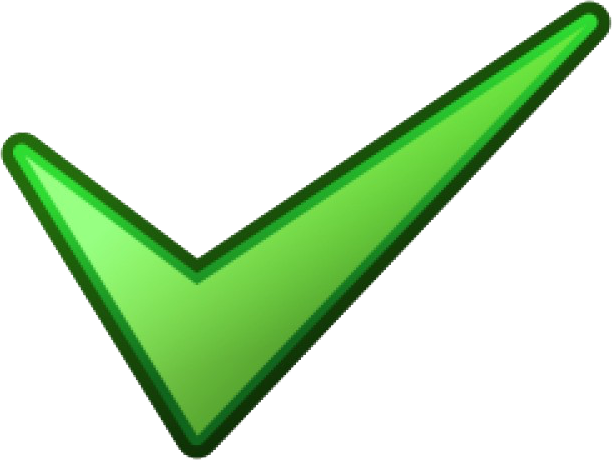 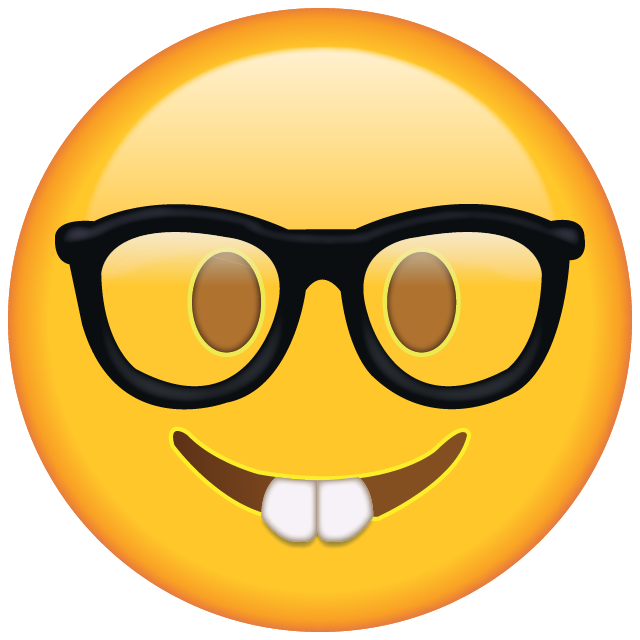 3 + 7
30.-
-10
-4
4
10
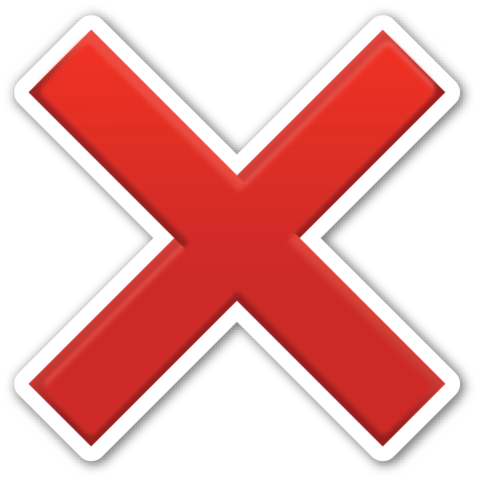 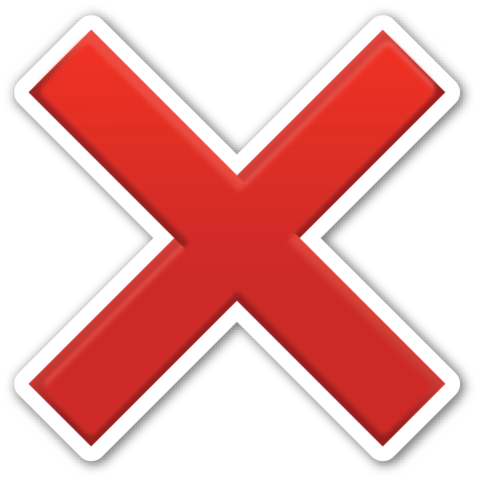 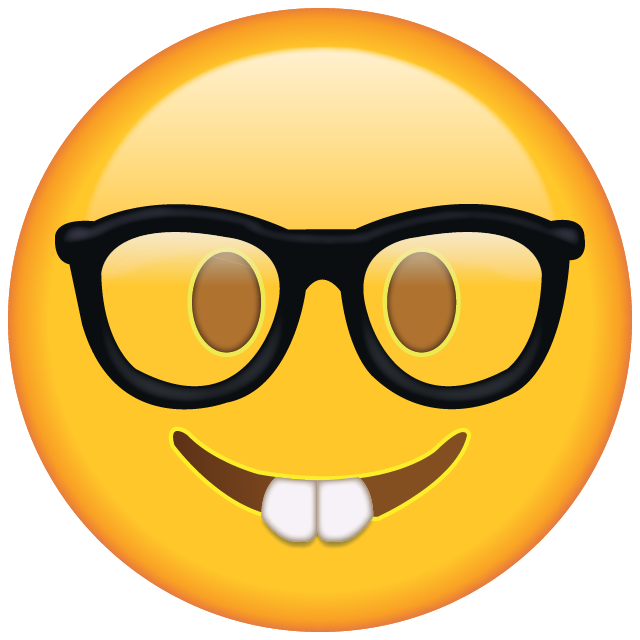 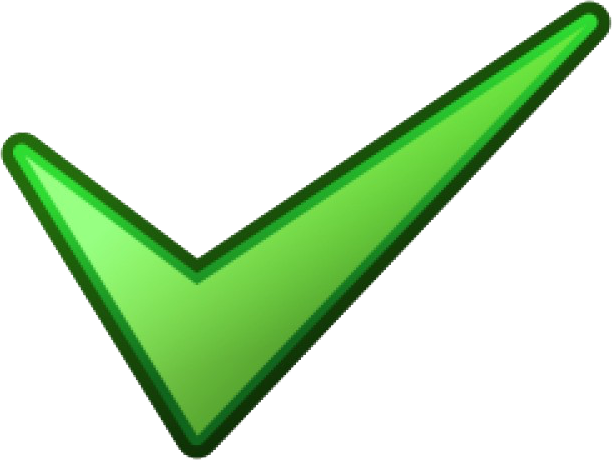 -6 - 9
31. (-6) - (+9)       A. -15B. -3C. +3D. +15
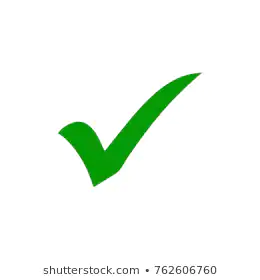 -2 + 4
32.(-2) - (-4)A. -6B. -2C. +2D. +6
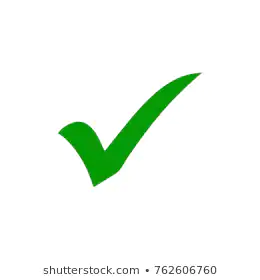 Geometría
¿Cuál de las siguientes opciones es una posible combinación para α y δ?
La suma de los ángulos x e y es:
a) 60º y 60º
b) 45º y 55º
c) 90º y 0º
d) 20º y 70º
a) 30º
b) 60º
c) 90º
d) 120º
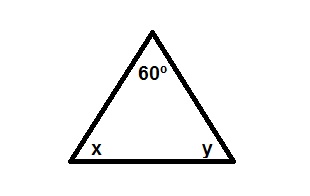 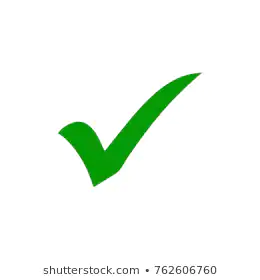 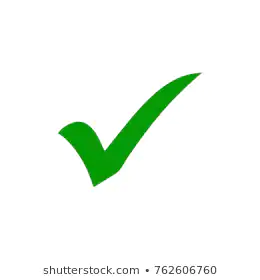 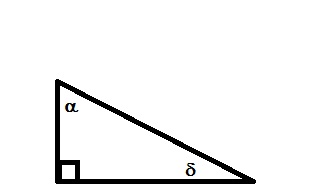 Datos
El diagrama de tallo y hoja presenta la edad de esperanza de vida que tienen diferentes países del mundo. ¿Cual es la mayor esperanza de vida?
Según el gráfico, ¿Cuantos kilos aportó el 6°B
Arroz   Fideos   Leche  Azúcar
82 AÑOS
100 KILOS